Genetic codes and what they tell us
and everyone else.
Anna Müllner
Who am I and how did I get here?
Who am I
@_adora_belle_
Biologist by training, Cancer Research
Science Blogger: scilogs.spektrum/lifescience
Podcast: zellmedien.de
Science Talks and Slams
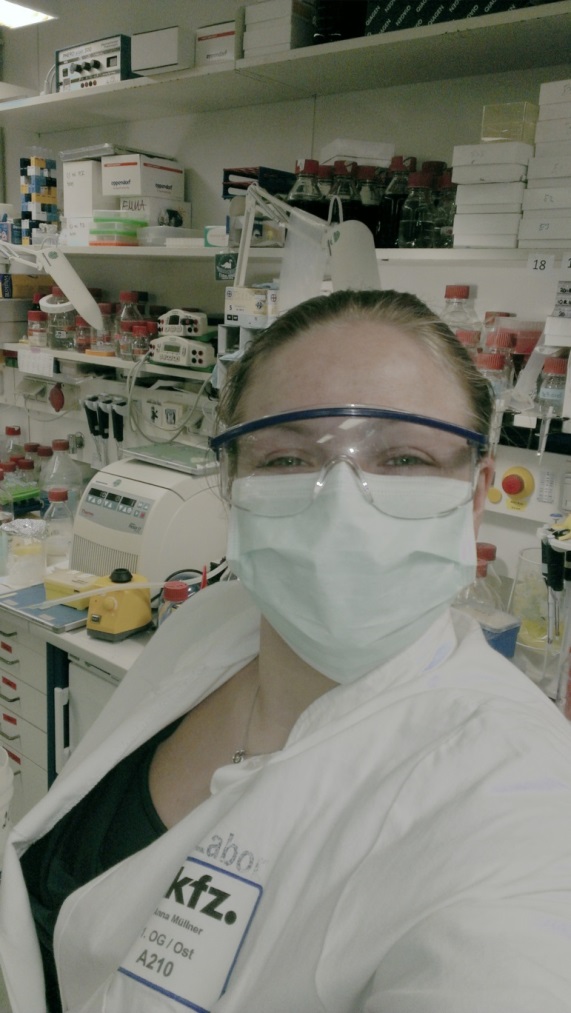 How did I get here
Img: Taz.de
[Speaker Notes: 2008, Schäuble, save fingerprints on ID Cards]
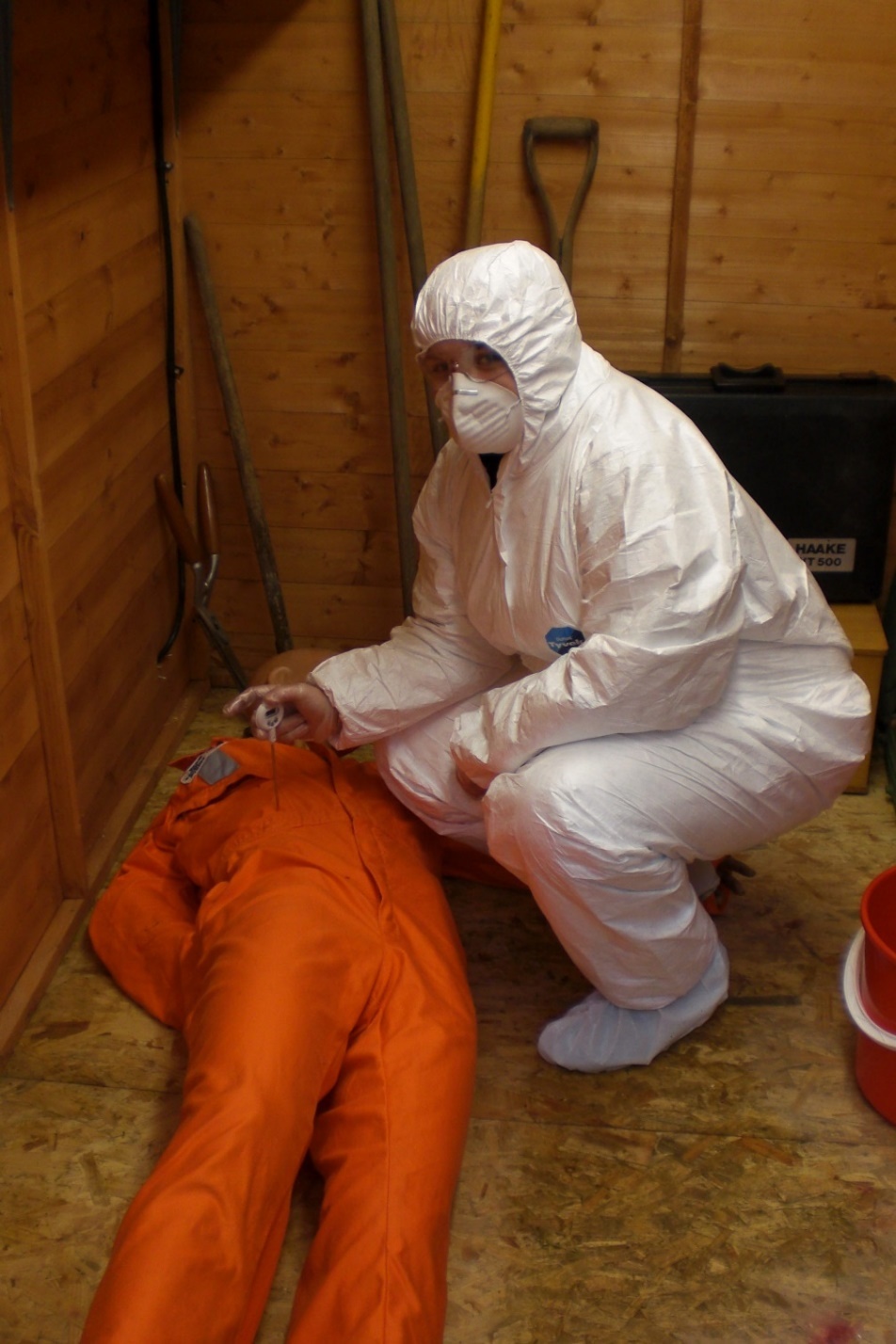 [Speaker Notes: Scotland, courses in forensics]
Where do we find Genetic Information?
Just about anywhere.
Shed skin cells 
Saliva
Blood
Hair
Urine
Feces
Sperm
Vaginal fluid

We spread our DNA all the time:

Toothbrush, brush, keyboard, cell phone, used condoms, on other people
Glasses we drink from
Letters 
Cigarettes
Relatives
Genetic Fingerprints vs Whole Genome
Genetic Fingerprinting
Whole Genome Sequencing
No personal information

Biological gender 

Possibility to find relatives


Re-Identification
Unique
Biological gender, ethnicity, genetic diseases, looks, relatives

Even more information to come

Re-Identification
Unique
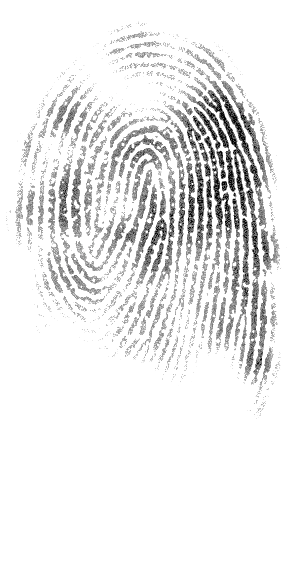 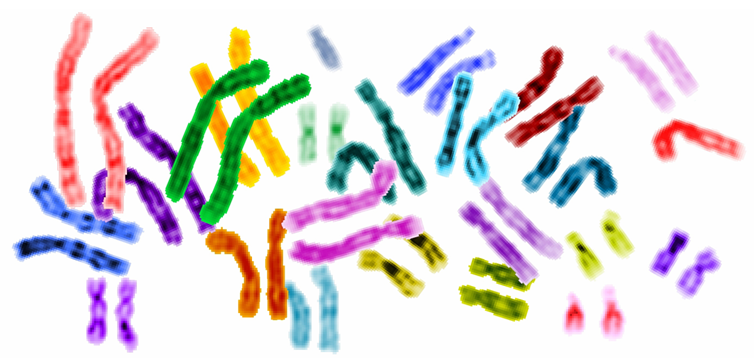 CC by 2.0 Plociam
The Human Genome as a Final Frontier in Biology
Our DNA is what makes us us.
Or is it?
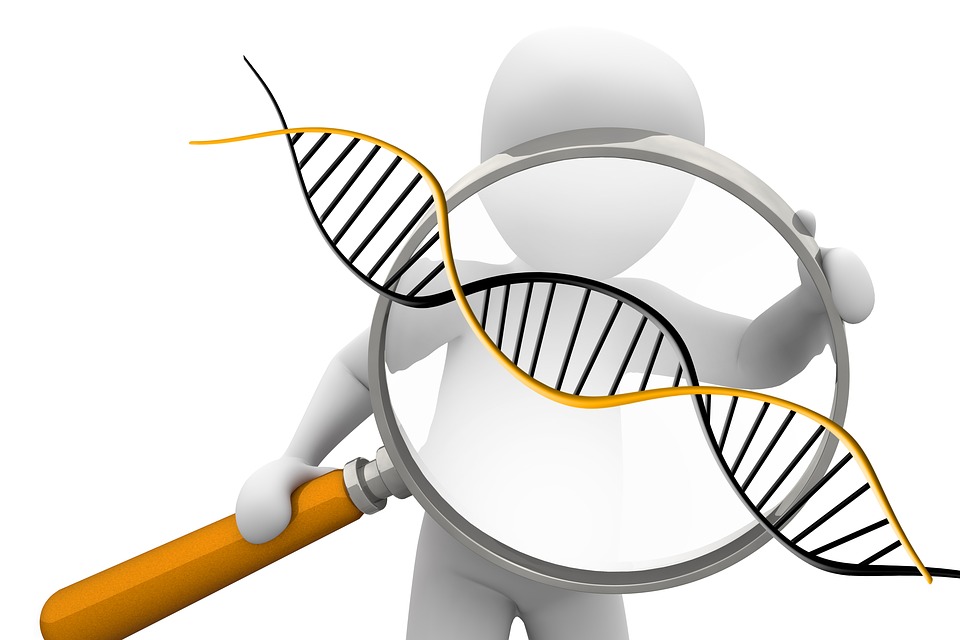 The Human Genome Project
Genomically, we‘re not that special
Expected 100.000 genes
„The language in which God created life“ Bill Clinton




19-20.000 Genes
Same number as nematodes
Just four times more than colon bacteria
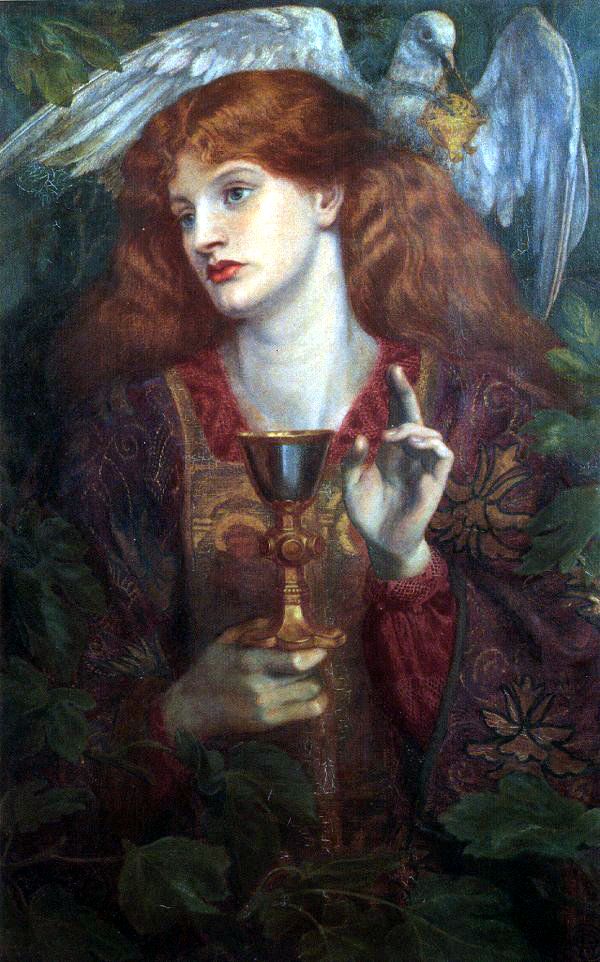 „We don‘t know a shit“ (Craig Venter)
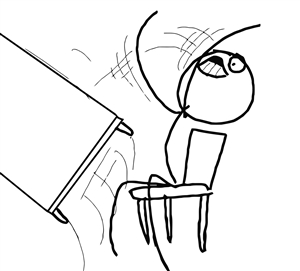 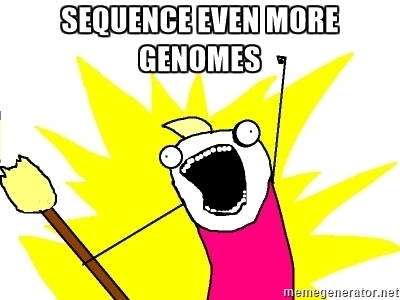 Finding Answers
Compare Genomes
1000 Genomes Project
10K Autism Genome Project
100K Genomes Project (UK)
1 Million Genomes Project (US)
Cancer Genome Project

Personalized Medicine


These will also not answer all the questions
Interaction, Regulation and Environment
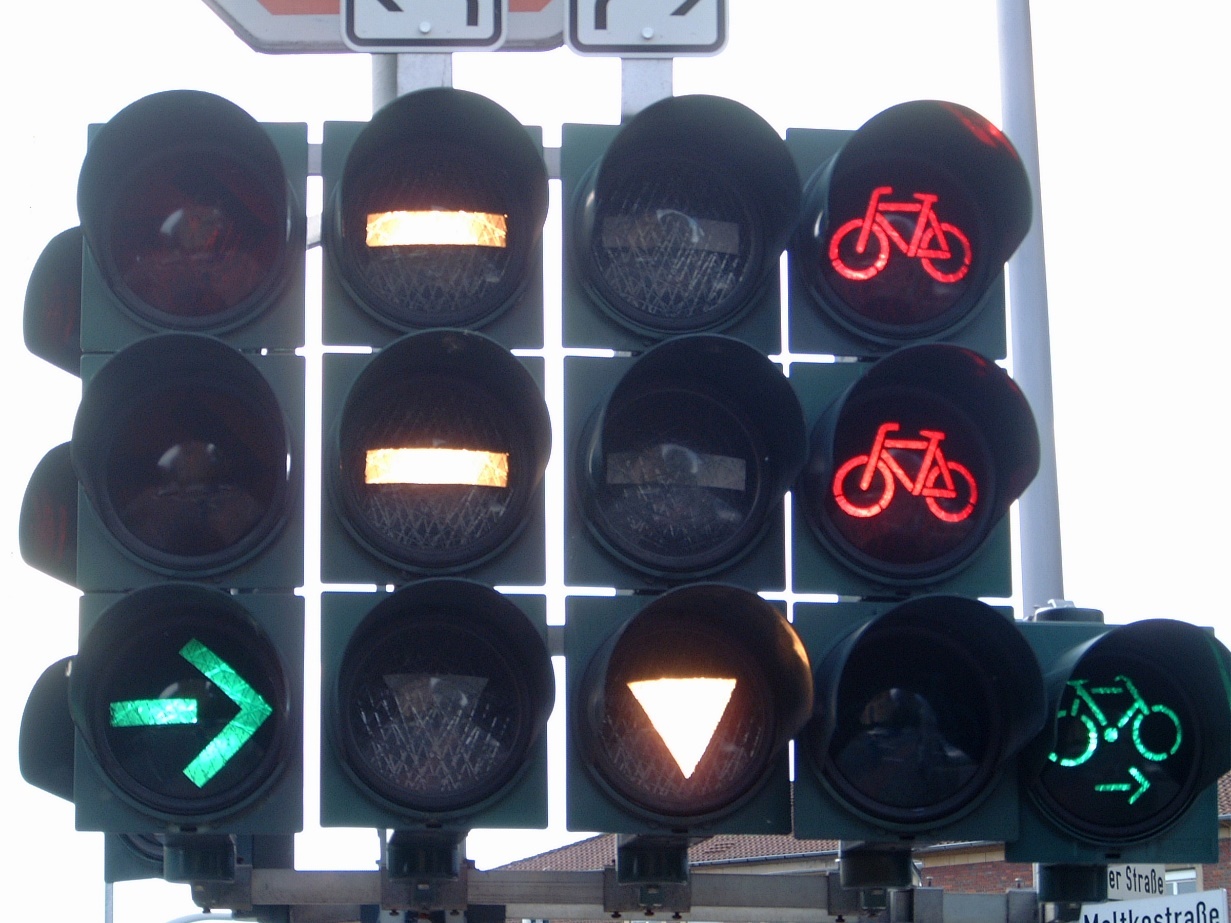 While DNA stays static, the regulation of the DNA varies widely
[Speaker Notes: It‘s all about Regulation
How our DNA is regulated is also important
Regulation is much more mobile/agile]
Our DNA is a code
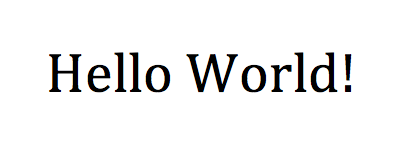 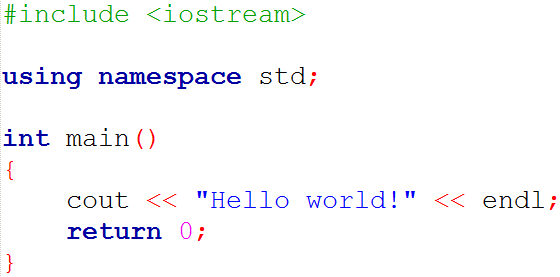 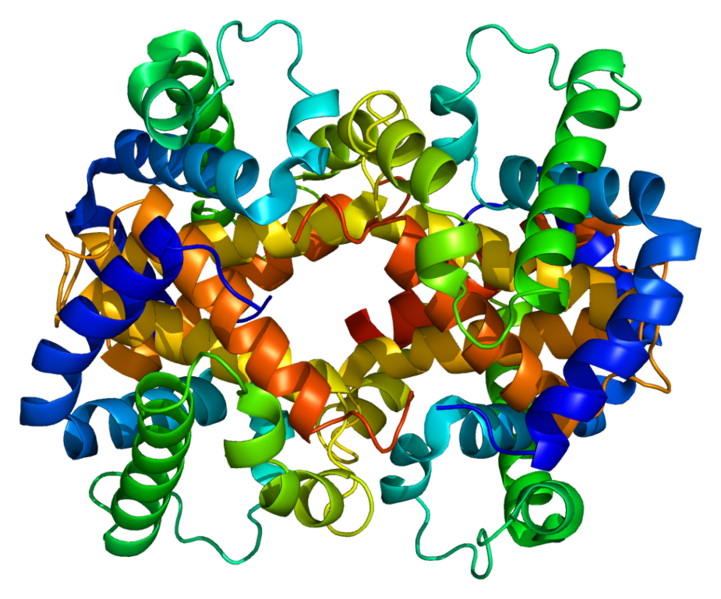 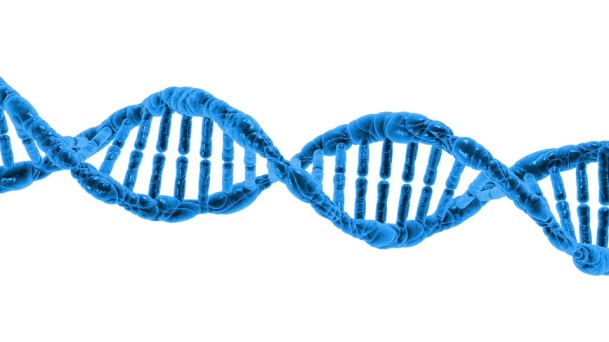 [Speaker Notes: Dna is a code. Just like you write code and it‘s afterwards interpreted to show whatever, DNA codes for something.
In many cases, DNA is interpreted by the cellular components to form a protein. And these proteins are basically what make us funtion. They colour our skin, they create hair, muscle fibres, they are a means of communication and they greatly accelerate all kinds of processes. They govern cell division and, maybe most importantly, they govern the creation of other proteins. In the end, they are our DNAs GUI.]
DNA codes for proteins which in turn regulate DNA
[Speaker Notes: So, in case you want to know how complex this is, this is just a tiny part of what happens in a cell all the time. 
This is the cell, the nucleus, where the dna is. 
These are all proteins interacting with each other.]
Still, it does have its uses
Genetic Sequencing will still provide valuable information
But valuable for whom?
Whole Genome Sequencing could soon be used instead of specific tests because it has become cheaper

Possibility to study
Specific genes in a population
Genetic diseases 
Inherited cancer
Genetic risks
Do we need Genome Sequencing
Diseased with Single-Gene Cause
Huntingtons, Cystic Fibrosis… 
These are rare
Cancer Genes
if the gene is mutated, the individual will to a high likelyhood suffer from cancer at some (early) point in life
Breast/Ovarian Cancer
Colon Cancer
Special syndromes like Li-Fraumeni Syndrome
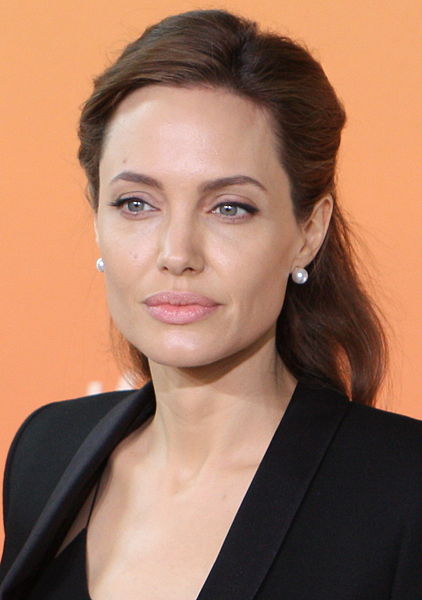 CC by 2.0 Stemoc
In the Western world we will probably die from...
Cardio Vascular Disease
Cancer
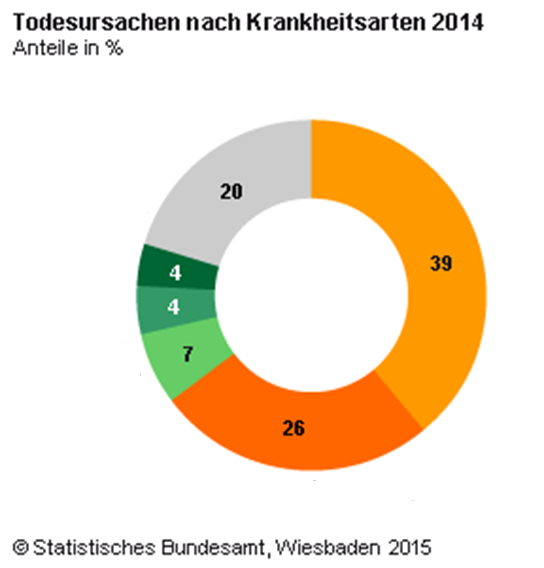 CVD
Cancer
[Speaker Notes: The thing about cancer]
Main Way to not get cancer or CVD is to be boring
Healthy lifestyle
Radioactivity, UV
Screening


Cancer is mostly bad luck. 

If you don’t get it, it means you’ve died of something else before you got it.

Genetic risk factors mostly play a very little role
Even then…
[Speaker Notes: No smoking, sports, healthy eating, low weight]
Private Genetic Sequencing
Private Genetic Sequencing
23andme
Mail in genetic tests
Diseases and ethnicity
Sequence >500K locations
Ancestry
igenea.com “surname project”
Information on male lineage combined with last name
WGS: e.g. 
Full Genomes Corporation, Guardiome, Gene by Gene


This means, they have quite some genetic information stored
[Speaker Notes: That‘s all nice and safe, since the government in America has of course repeatedly shown to respect privacy.]
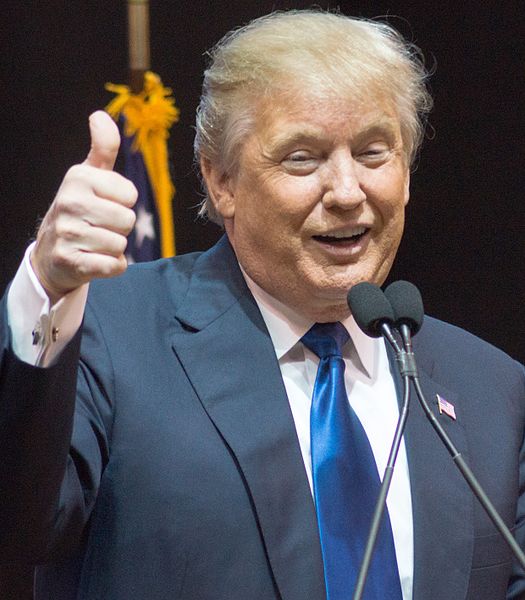 CC by 2.0 JimmyNeutron2016
[Speaker Notes: And of course, that wont change under the new president.]
Kashmir Hill, 2010
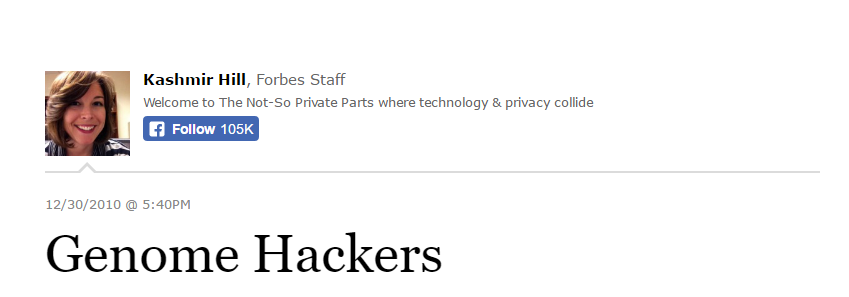 [Speaker Notes: Interestingly, there has been surprisingly little talk about the privacy of genomes
However, some came quite early like this article


I quote:“As gene tests become common, possibilities for abuse will intensify. Banks might not offer you a mortgage if you were likely to die before it was paid off. A pregnant women might secretly get DNA from her lovers so she knows who the father is. Someone might check out a potential mate for genetic flaws. Politicians might dig up dirt on their rivals. Another question: How far should law enforcement be allowed to go? Should prosecutors be allowed to subpoena a company's DNA database of thousands of people if they suspect it contains a match to a crime suspect?”]
Robert Langreth, 2011
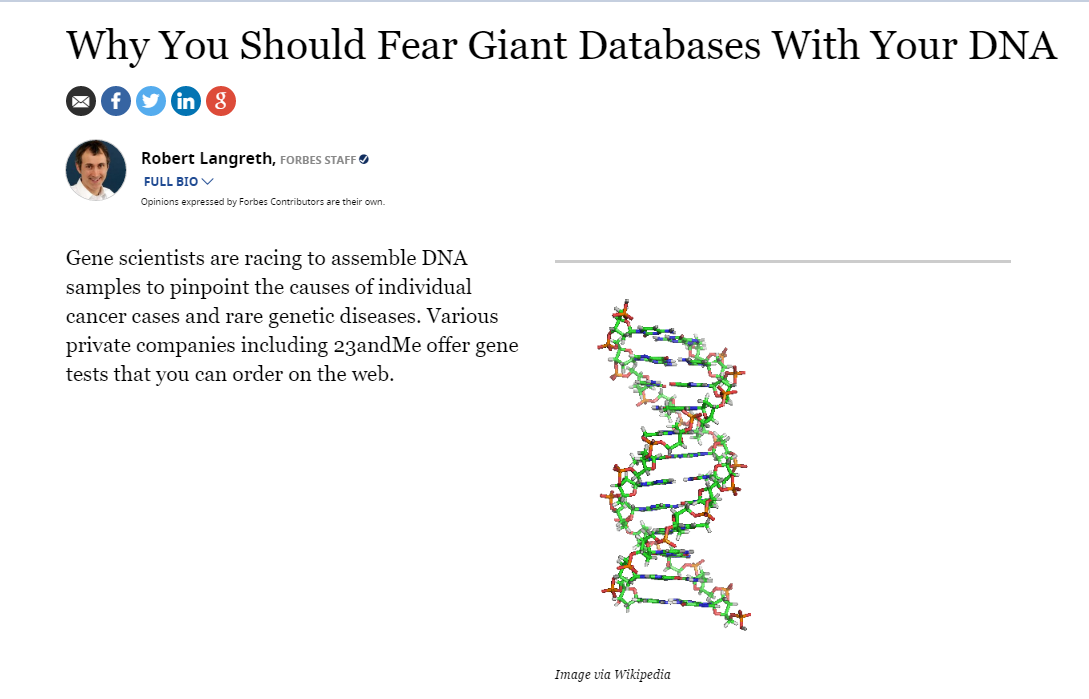 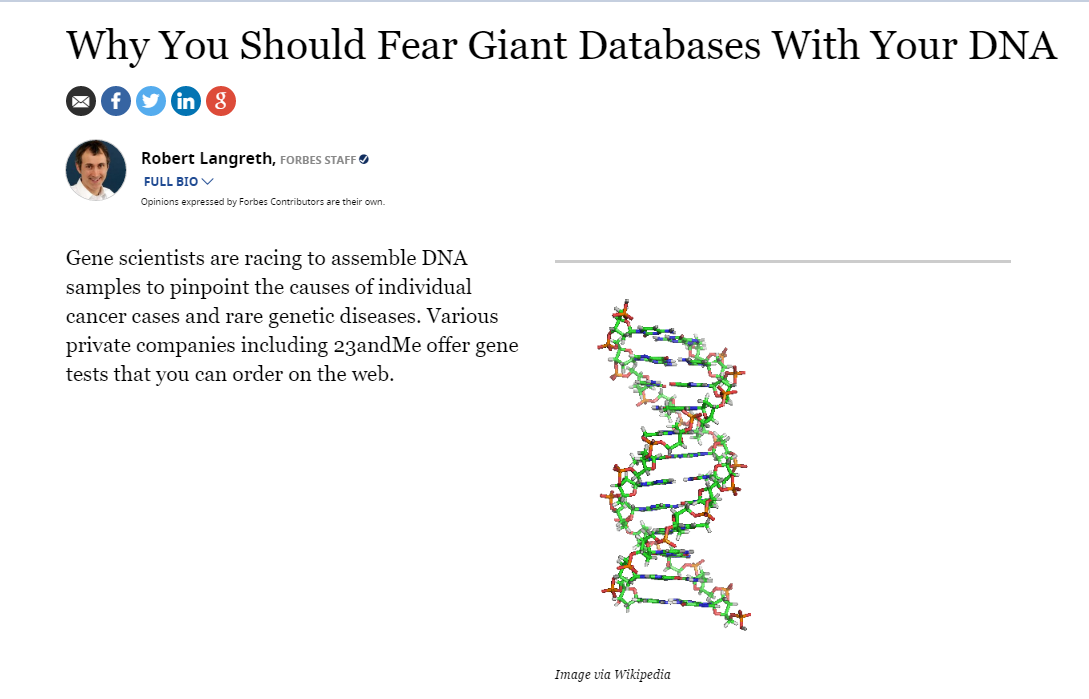 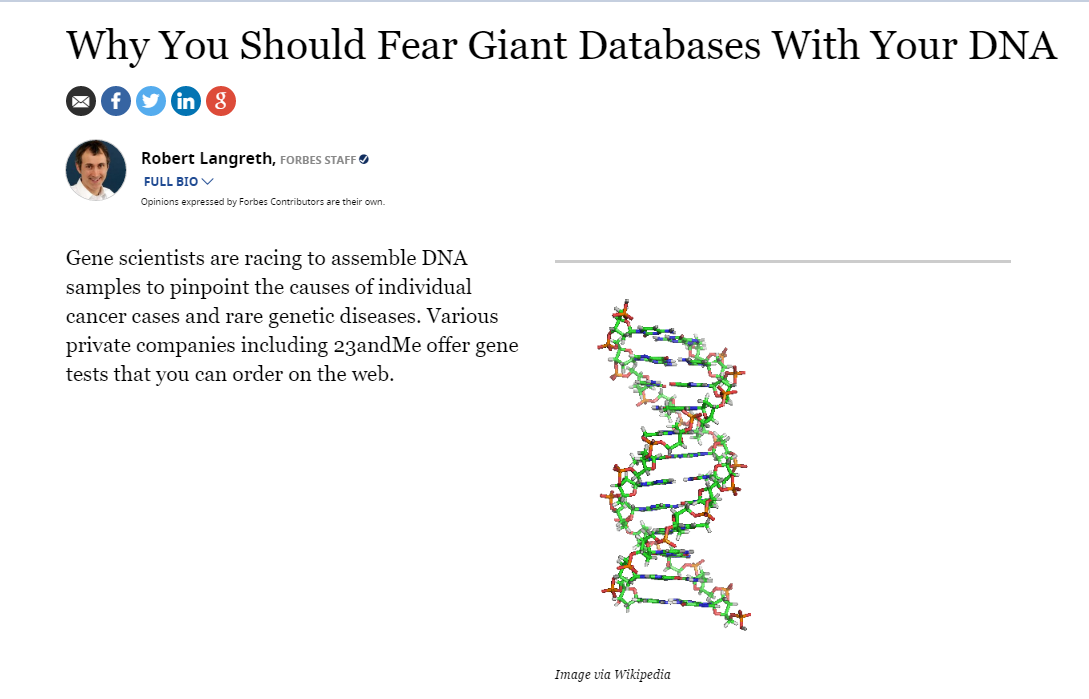 [Speaker Notes: “I think this issue is just starting to emerge. It will be a classic conflict between scientists desire for more data and Americans desire to keep sensitive personal information private. If your DNA is in an easily accessible database, what are the limits of what bureaucrats can do with it?”]
The usual suspects
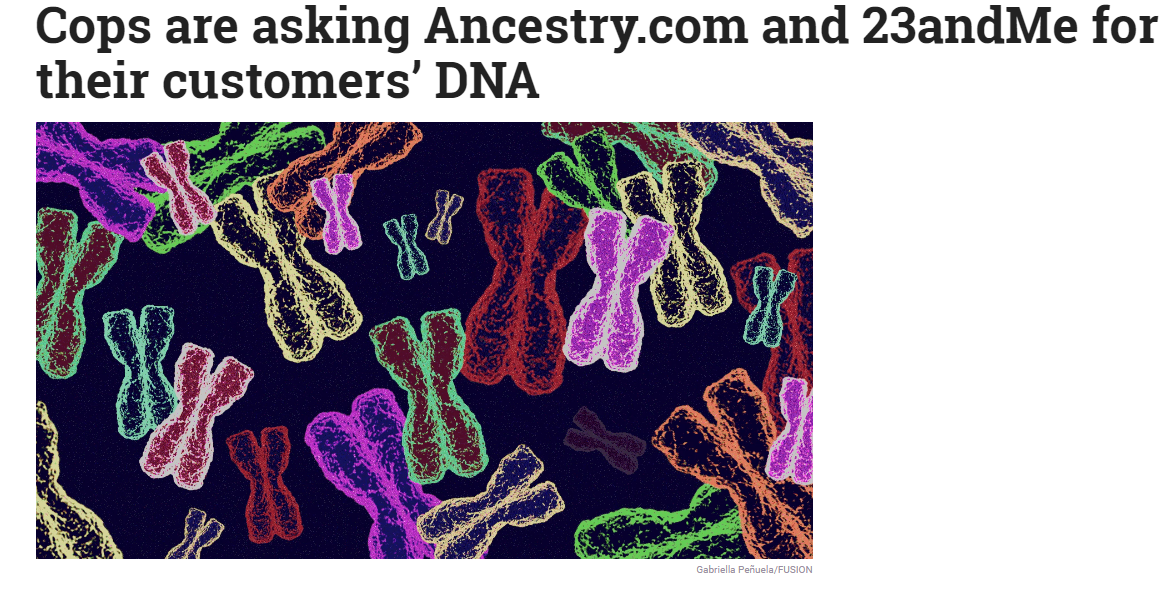 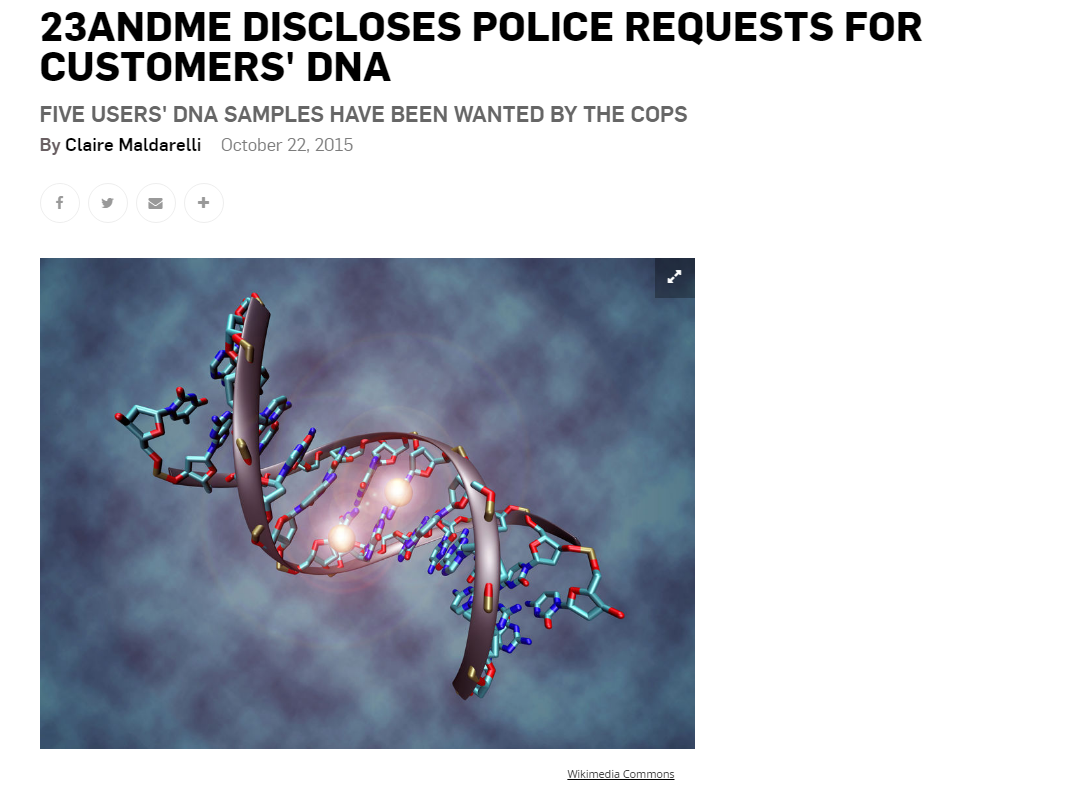 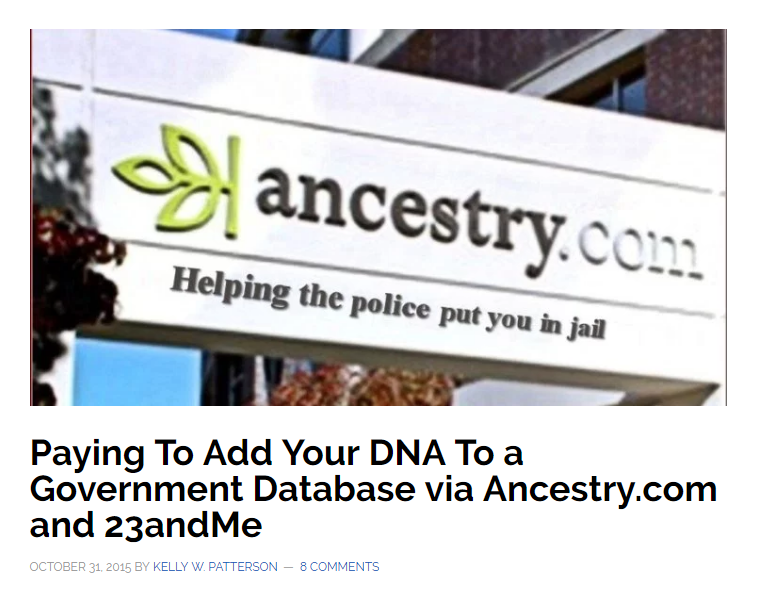 [Speaker Notes: Subpoena - Vorladung]
It‘s already happening
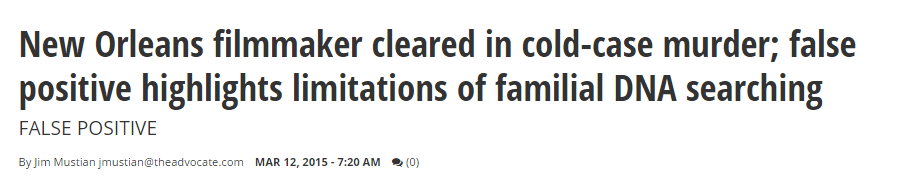 DNA on a murder victim
Voluntary Y-chromosome-database search
The database lists family names
Y-chromosome is the male sex chromosome
The murderer was related in the male line to a to filmmaker Usry
Complete DNA did not match
[Speaker Notes: Court order for ancestry.com, father‘s DNA suggested murderer was a relative of him

Kate Black, Privacy officer 23andme: “In the event we are required by law to make a disclosure, we will notify the affected customer through the contact information provided to us, unless doing so would violate the law or a court order.”]
Kate Black, privacy officer 23andme: “In the event we are required by law to make a disclosure, we will notify the affected customer through the contact information provided to us, unless doing so would violate the law or a court order.”
„I‘ve got nothing to hide“
Planted evidence
Circumstancial evidence
The phantom DNA
Heilbronn Phantom (UwP)
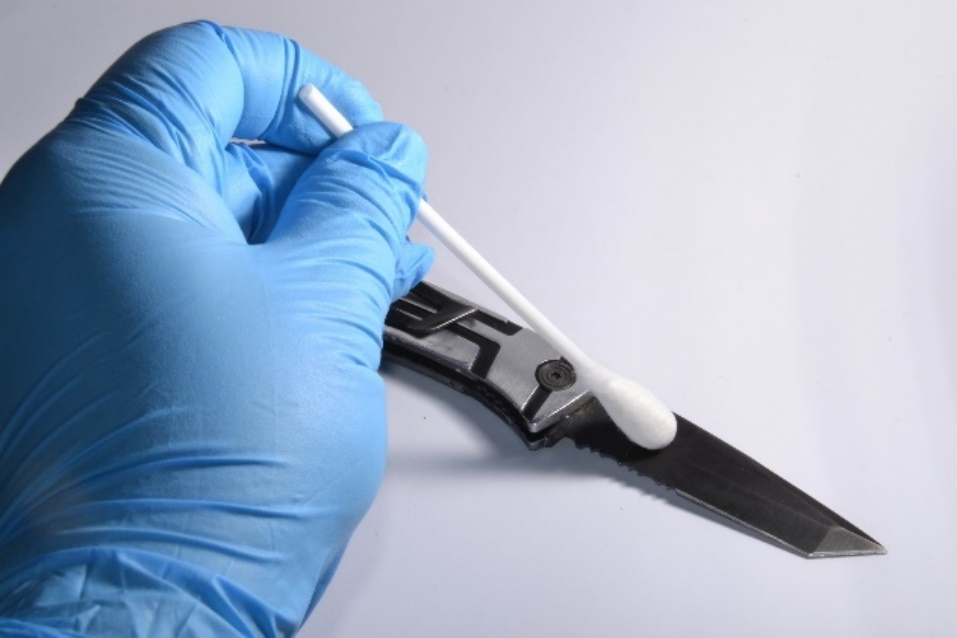 Img: CC by SA 4.0 Daekow
[Speaker Notes: Juan Rivera (planted evidence)]
(Genetic) Data is the new oil
23andme has reportedly sold the genetic data to private companies
They have 1.2 million genetic profiles stored (2016)
More deals planned
Anne Wojcicki: „I want the world's [health care] data accessible.”


About 80% of customers sign consent form
Do they know what they are getting into?
[Speaker Notes: Many say „do whatever it takes“ to counteract disease
Is it the right strategy?]
Genetic Sequencing privacy
Is a Genome interesting?
Since you send your DNA-probe in by mail, there is no way to know if it is your own DNA

Who would be interested in your genes?

Prospective partners
Family members (fidelity, paternity, adoption)
Insurance companies
Employers
Prospective parents (pre-implantation diagnostics)
Who knows…
The Price
Genetic Test from 23andme: 199 US$

Price of Whole Genomes is now below 1000 US$
The price will decrease further
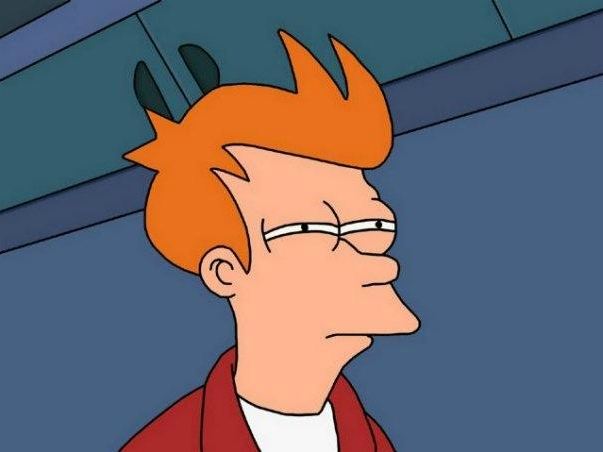 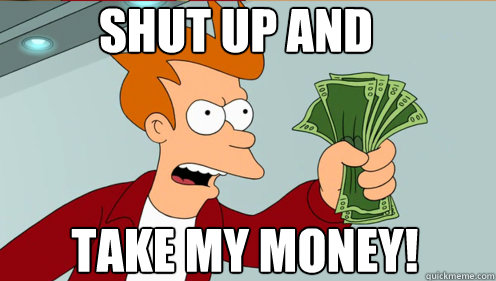 Example One: who’s your daddy?
23andme connected a man to his biological father via his biological cousin
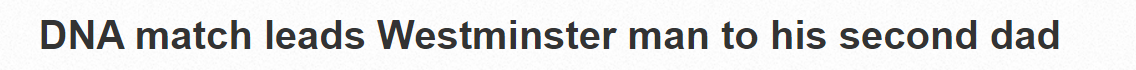 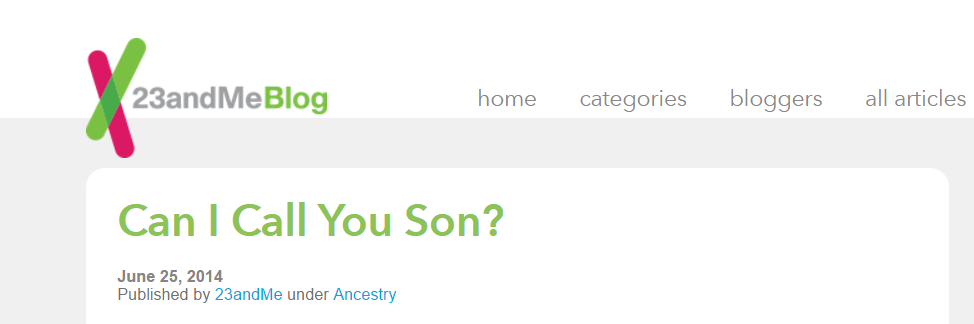 [Speaker Notes: Did the father want to be found?]
Example Two: Faith
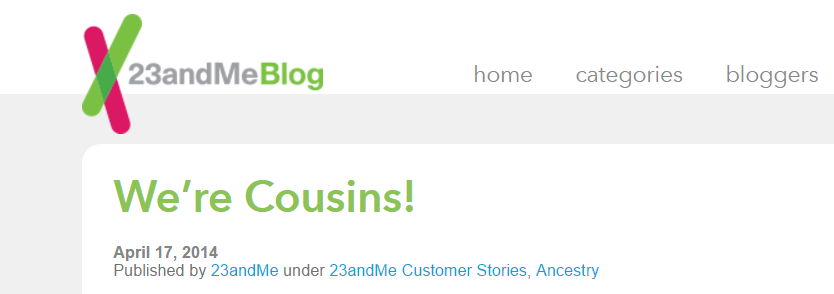 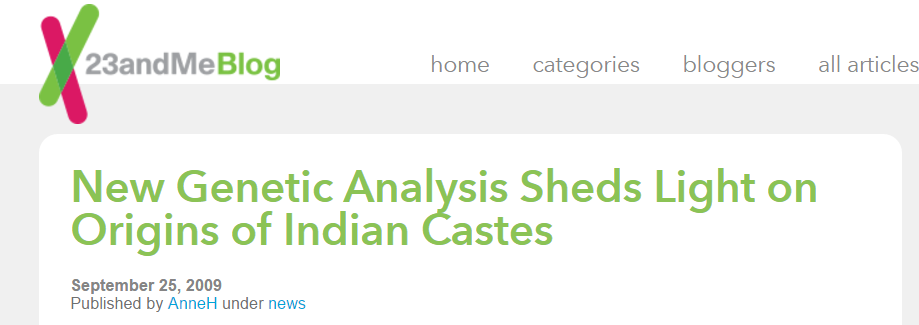 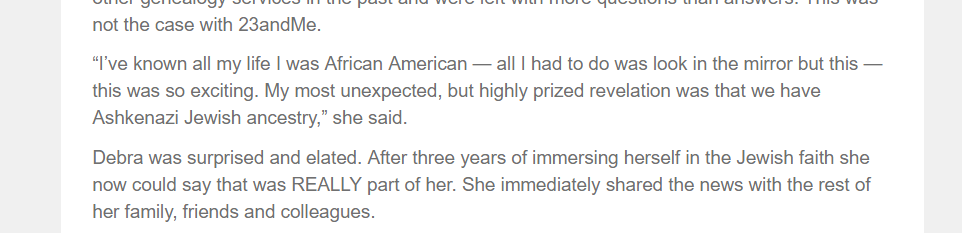 [Speaker Notes: This is no information that is in any way bad. But if could have been and it might be again.]
Example Three: Kuwait
Plans Genetic Testing at the border
Claim: Anti-Terrorism
Could be due to: Keep out non-Kuwaitis
	Beduins
	Genetic Testing of (Non)-Family members
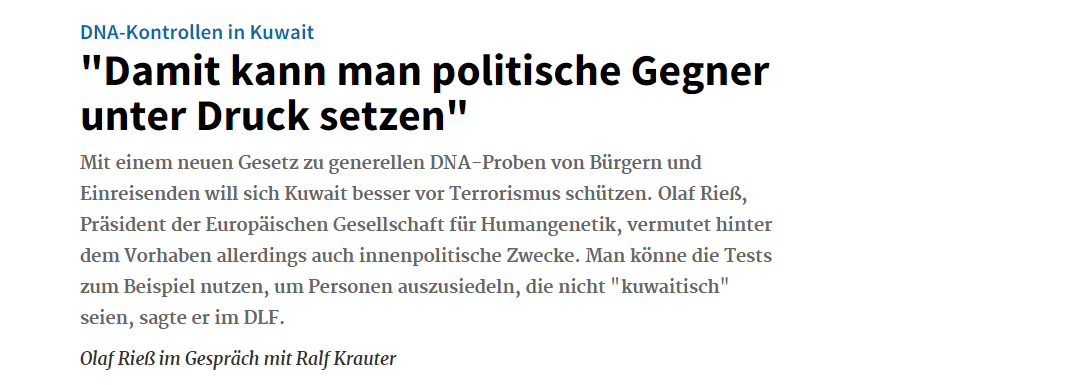 [Speaker Notes: (not feasible, why would you have terrorist DNA?
Illegitimate children
Unfaithful wives
Genetic flaws
Heritage]
Getting your Whole Genome Sequenced
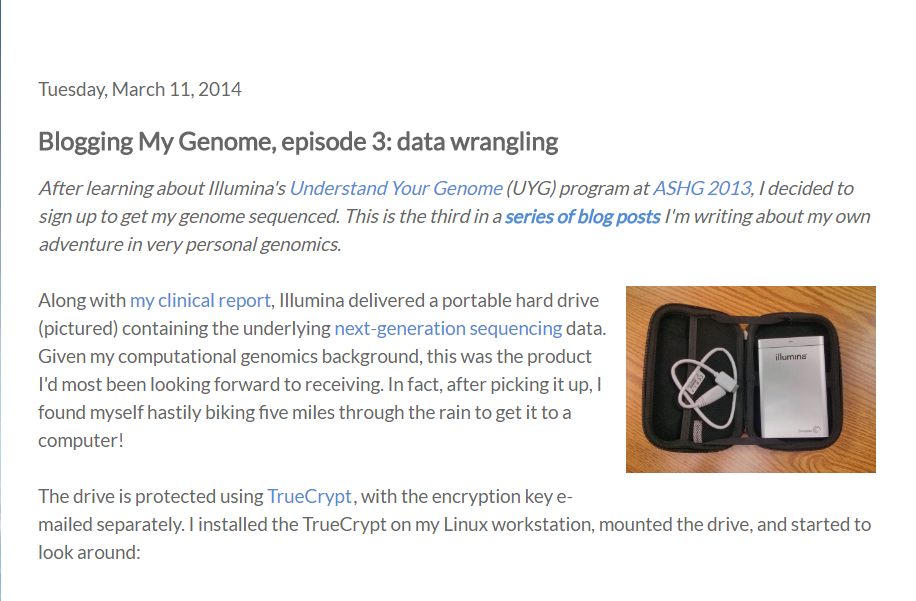 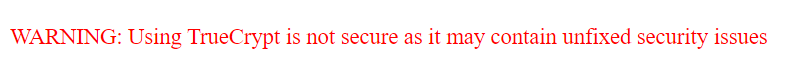 http://blog.mlin.net
[Speaker Notes: https://www.wired.com/2013/10/big-data-biology/
http://blog.mlin.net/2014/03/blogging-my-genome-episode-3-data.html]
Genetic Data CAN be useful
...but it can be heavily misused!

But they do have relevance in research
There is a large amount of genomes stored for research purposes at many institutes

David Goldstein, Institute for genome medicine at Columbia University:
Irreversible drive toward obtaining more and more complete genetic information
“We are all going to be sequenced; the question is just who does it and what is done with it. The challenge will be to do good things with the data.”
Sharing data
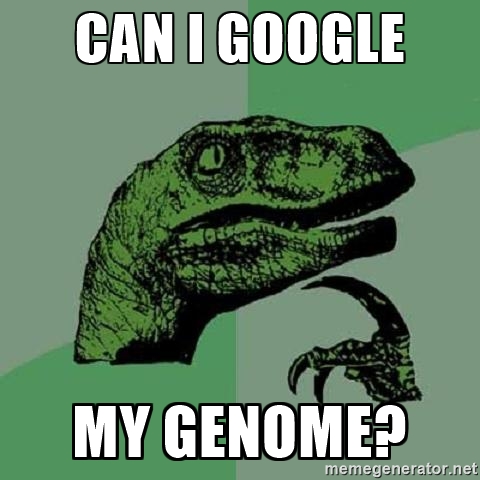 Genomes need to be compared

Data Size is a Problem:
Genomes can be up to 200GB large
Depends on coverage (i.e. data quality)
The 1000 Genomes Project
200TB in AWS cloud
Google Genomics

Big Data of Genomes
A lot of private companies are interested in genomes
[Speaker Notes: http://www.wbur.org/npr/447202433/-great-pause-among-forensic-scientists-as-dna-proves-fallible
https://medium.com/precision-medicine/how-big-is-the-human-genome-e90caa3409b0#.7saobual5]
Is it worth it?
Genome Research
Genetic tests make sense 
For research purposes
To adjust treatment of diseases (e.g. cancer, autoimmune)
Works to a point
Forensics (but in which limits)

Genetic tests are not necessary
Does your ancestry really matter so much?
It’s not just YOUR information
Do you really want to know what the test tells you?
You cannot change your DNA
That‘s all folks
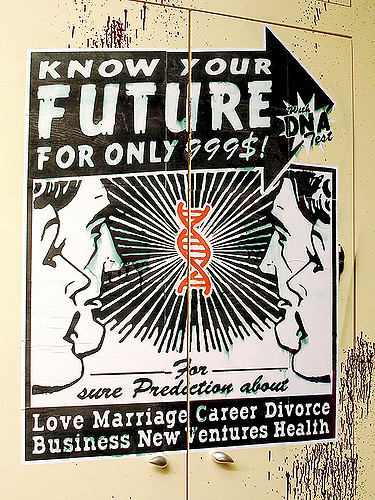 ©Thierry Ehrmann on flickr.